Optimality Bounds for Recovering Geometric Information in Images
By Brady Sheehan
Advised by Stacey Levine, Ph.D.
April 20th, 2017
[Speaker Notes: My project is all about finding a theoretical bound on the performance of a certain type of image processing algorithm.]
State of the Art Denoising Method: BM3D
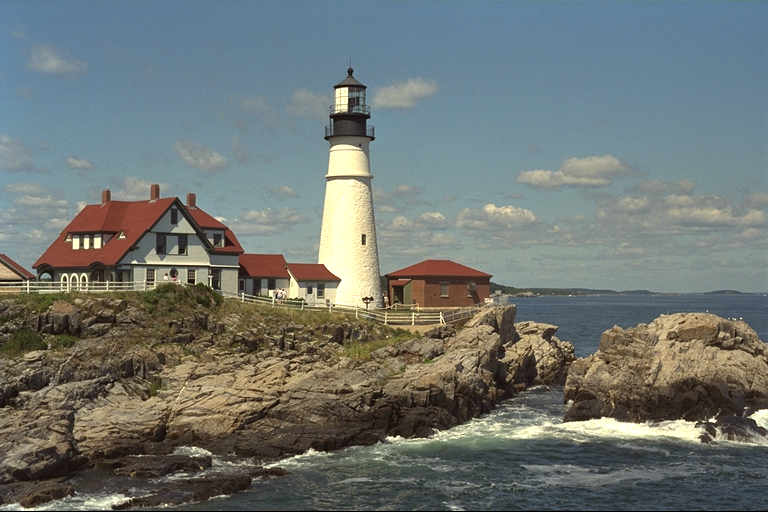 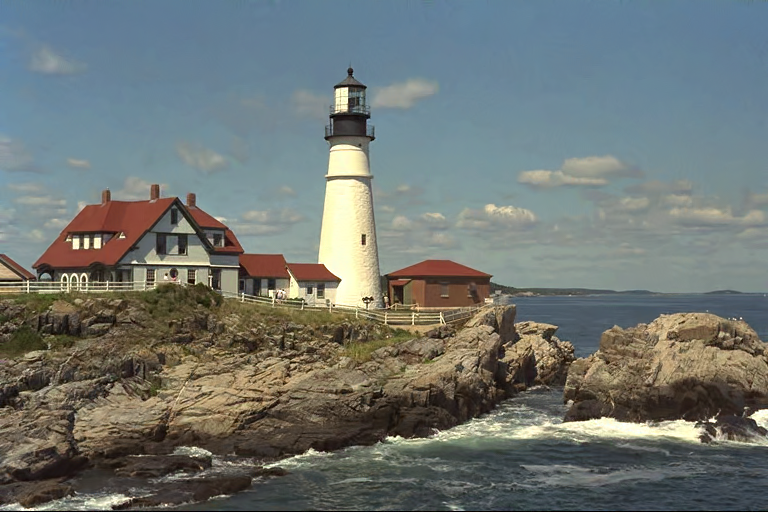 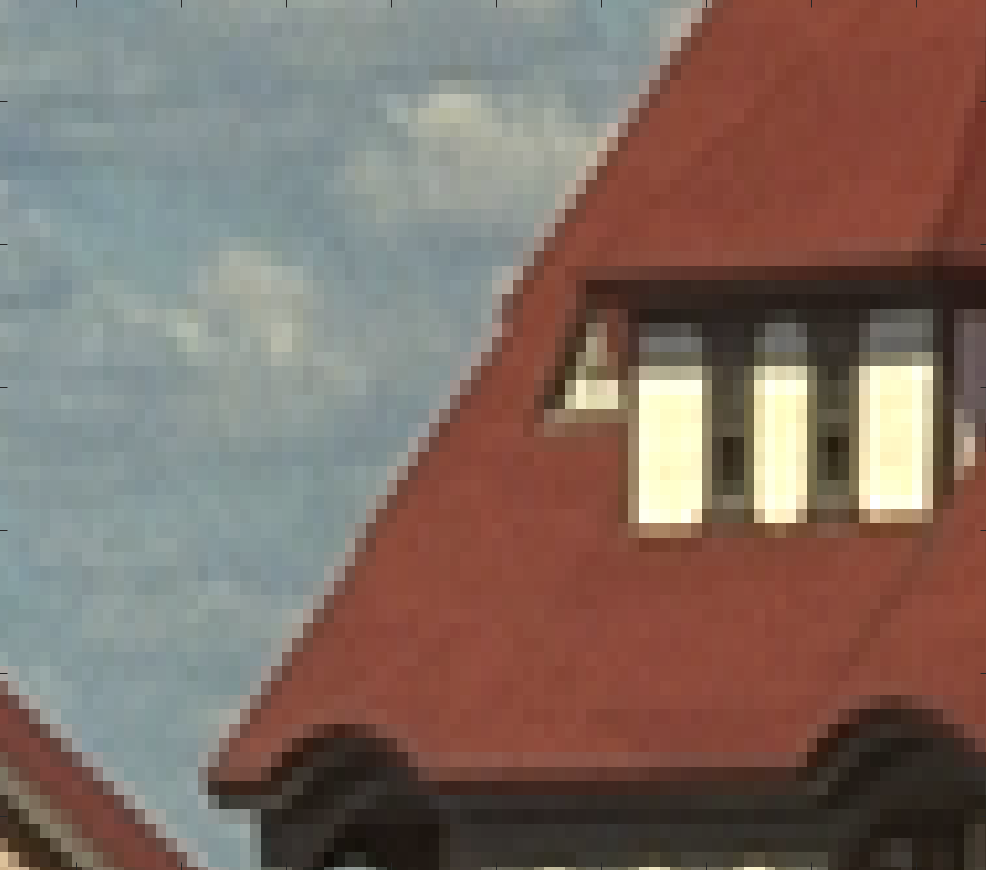 Original image
BM3D Result
Original Image
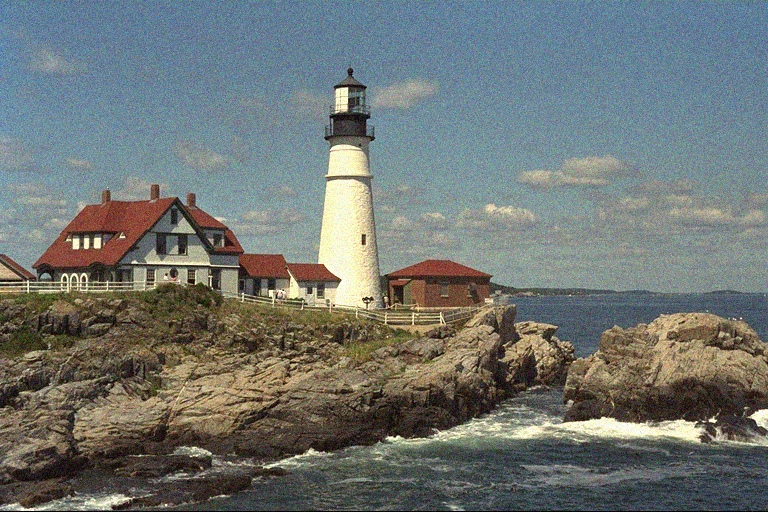 BM3D Result
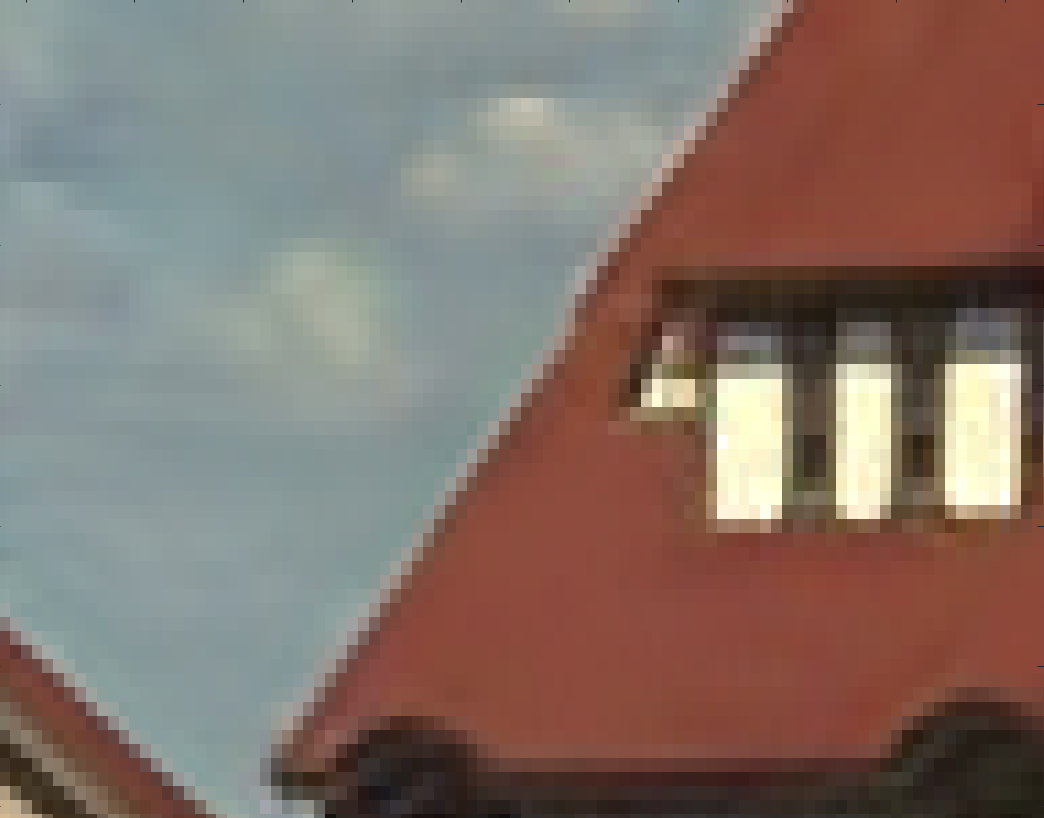 Original image
Images credit: http://r0k.us/graphics/kodak/    Algorithm credit: http://demo.ipol.im/demo/l_bm3d/
[Speaker Notes: What is noise? Any unwanted data/signal in our image. Noise appears as a result of the image capture process or through post processing. 
We want to remove noise to get nicer and more clear and accurate images. 

So, one question one might ask is how well can we currently denoise images?

BM3D is one algorithm in a specific class of algorithms for image denoising and it's good. 

An example of an assumed clean image, of an image with simulated noise, and the result after running this state of the art denoising algorithm is shown.

It turns out that BM3D is about as close to as good as this type of denoising algorithms can get when considering only the image itself. 

This algorithm, despite being best in class, has room for improvement. If you look at the zoomed images on the right, you will see 
where the BM3D result has lost detail in the shudders on the roof and the clouds in the sky]
Research Question: How well can we denoise curvature data?
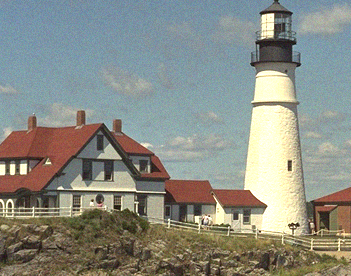 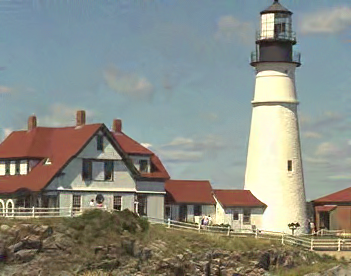 Result after application of a denoising method
Noisy
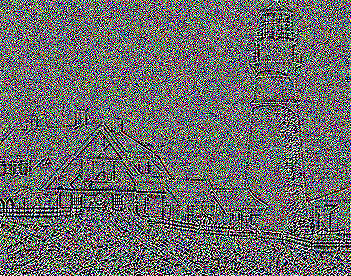 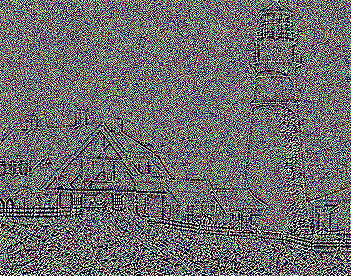 Images credit: http://r0k.us/graphics/kodak/    Algorithm credit: http://demo.ipol.im/demo/l_bm3d/
[Speaker Notes: One goal is to do better than this state of the art algorithm. However, The question we want to answer is, 
if we consider this other type of data called curvature data, could we outperform BM3D by denoising curvature information ?

On the top you see the lighthouse image and below it is the curvature of its level lines, we don’t have the right background to 
discuss all the different ways that one can compute curvature but know that it is an open research problem.

Researchers at MIT and the weizman institute of science were able to determine bounds for the best possible result for denoising algorithms in the same class of algorithms as BM3D.
However, we are not aware of such bounds for curvature based image denoising.

My hypothesis is that curvature based denoising has the potential to outperform natural based image denoising because of some nice properties of the curvature data]
Curvature Denoising Framework
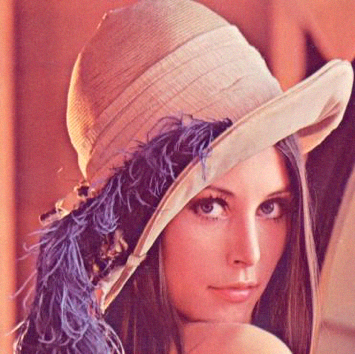 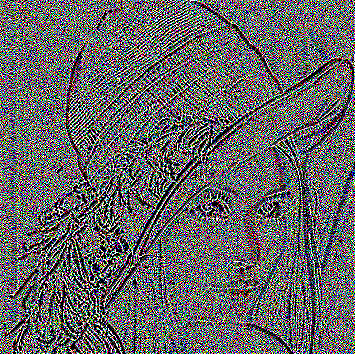 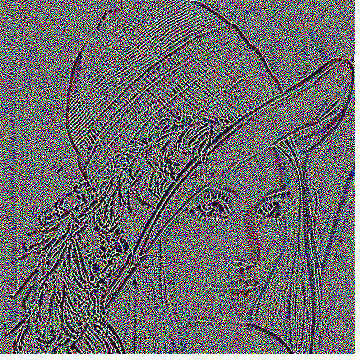 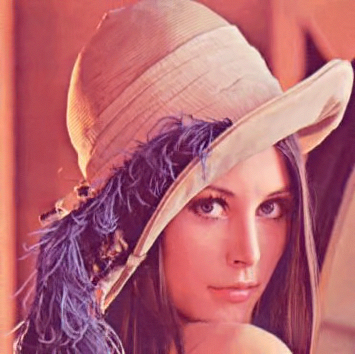